ТемаМихаил ВасильевичЛомоносов ученик:4 класса школа №22                 Раиль Галимов
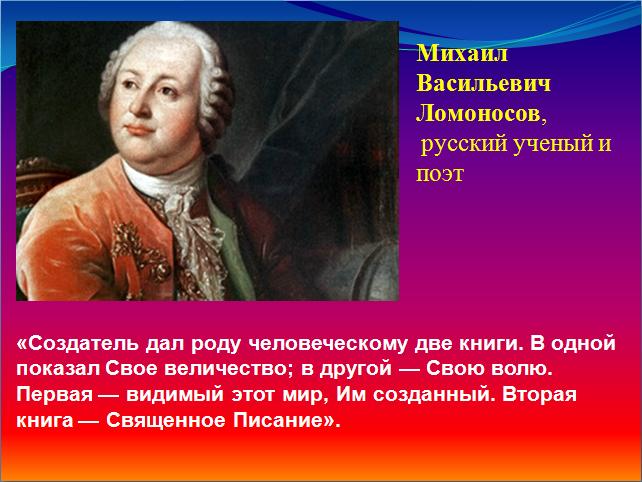 ломоносов
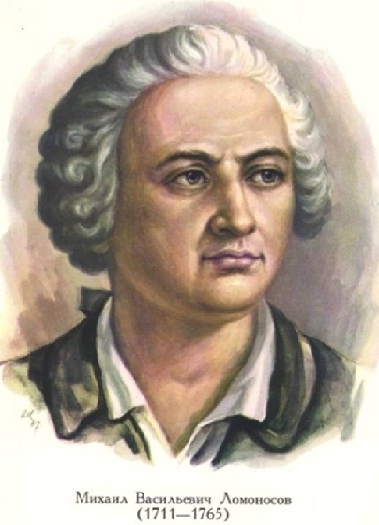 Памятник Ломоносова
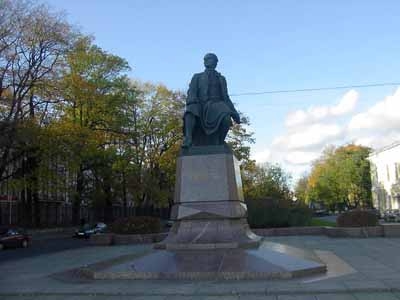 Москва
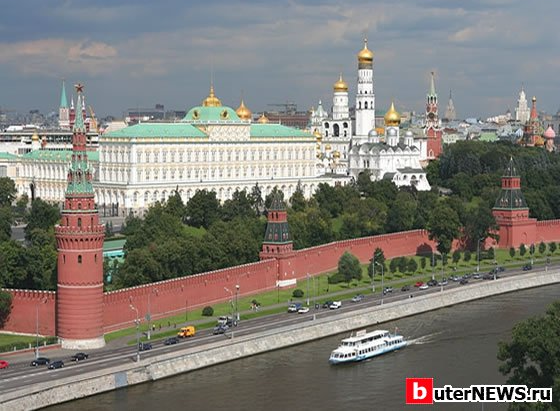 Ломоносов родился 19 ноября  1711 года а умер 15 апреля 1765 года.Он умер от обыкновенной простуды которою подхватил весной.Поэта поохраняли Лазаревском кладбище.
Куда уходит детство,  В какие города?  И где найти нам средство,  Чтоб вновь попасть туда?
конец